Messung der Länge
Messung der Länge – Gruppe 1
Vor Durchführung der Messungen macht jede Gruppe Einschätzungen
Messung der Körperteile
Das Gerät: das Heft, der Meter, der Bleistift, der Rechner
Prozess: Zuerst, schreibe in das Heft die Überschrift von praktischer Arbeit die deine Gruppe hat. Jeder Schüler der Gruppe  soll diese Tabelle in Heft zeichnen.
Zusätzlich mess den Umfang von einem Baum, und bestimme für jeden Schüler wie viel mal ist er  grösser/ kleiner vom Umfang seines Bauches. Runde das Resultat auf zwei dezimale.


Der Umfang von dem Baum: ________________       
Rechnung:_____________________________
Das Baum hat _____________ mal _________ (größer/ kleiner) Umfang von dem Bauch.
Messung der Länge – Gruppe 2
Vor Durchführung der Messungen macht jede Gruppe Einschätzungen
Messung des Handball Spielplatzes

Das Gerät: das Heft, der Meter, der Bleistift, der Rechner 

Prozess: Zuerst, schreibe in das Heft die Überschrift von praktischer Arbeit die deine Gruppe hat. Jeder Schüler der Gruppe  soll diese Tabelle in Heft zeichnen.
Zusätzlich mess die Länge von dem Schritt von jedem Schüler und bestimm mit Rechnen wie viel Schritten muss er wandern, dass er um den ganzen Spielplatz gegangen ist. Runde das Resultat auf die ganze Zahl.
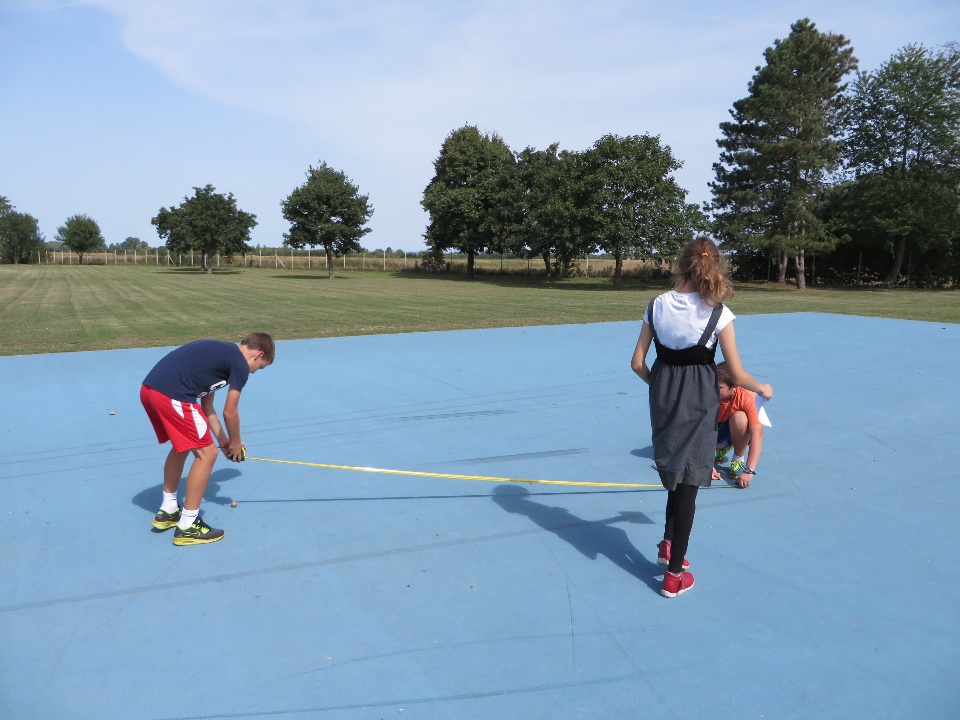 Die Länge meines Schrittes :   _______________

Rechnung: ______________________________

Ich brauche_______ Schritten um den ganzen Handball Spielplatz zu durchwandern.
Messung der Länge – Gruppe 3
Vor Durchführung der Messungen macht jede Gruppe Einschätzungen

                 Messung der Breite vom Basketball Spielplatz

Das Gerät: das Heft, der Meter, der Bleistift, der Rechner, das Basketball

Prozess: Zuerst, schreibe in das Heft die Überschrift von praktischer Arbeit die deine Gruppe hat. Jeder Schüler der Gruppe  soll diese Tabelle in Heft zeichnen.
Die Gruppe muß ausrechnen, wie viel mal sich das Basketball  umdrehen soll um die Breite des Spielplatzes zu überqueren. Runde das Resultat auf die ganze Zahl.

Rechnung: __________________________________.
Das Ball muß sich _____________ mal umdrehen um die Breite des Spielplatzes zu überqueren.
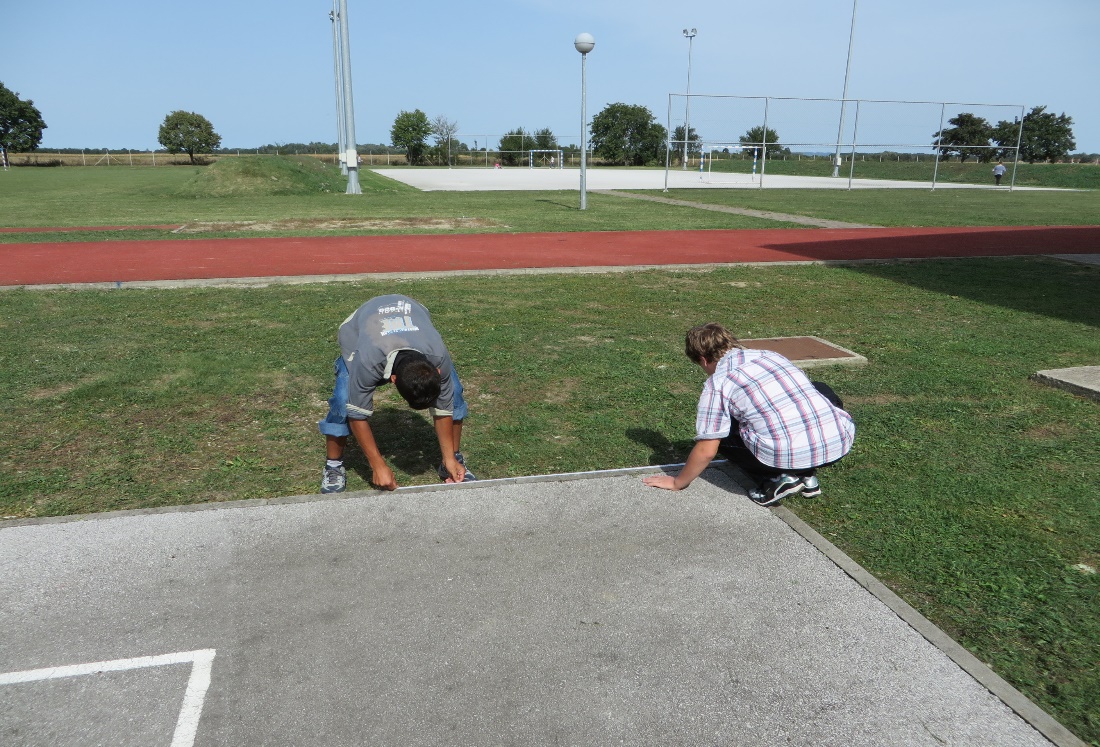 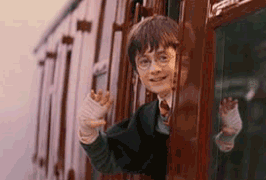 Erstellt von: Tihana Lozer, Ivan Mikulaj und Mia Vugrinec